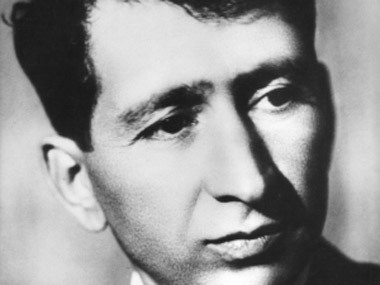 Թողած Կարսում, գետի ափին, տունս՝ շինված անտաշ քարով,Կարսը թողած, Կարսի այգին ու հայրենի երկինքը մովԵվ Կարինե Քոթանճյանին անգամ չասած մնաս բարով –Ա՜նց եմ կենում հիմա օտար քաղաքների ճանապարհով:Անց եմ կենում. շուրջս -մարդիկ, շուրջս դեմքեր հազա՜ր-հազա՜ր.Շուրջս աշխարհն է աղմկում, մարդկային կյանքն անհավասար. –Եվ ո՞վ կասի՝ ինչո՞ւ ես դու, – ո՞վ կասի, թե ո՞ւր հասար,Դեմքերը, ախ, բութ են այնպես՝ կարծես շինված են տապարով:որշ, տաղտկալի ու խելագար երգ է կարծես այս կյանքը մի.Ինչ-որ մեկի սրտում բացված վերք է կարծես այս կյանքը մի,Եվ ո՞ւմ համար, էլ ո՞ւմ համար կարոտակեզ երգե հիմիՍիրտս՝ լցված տարիների սեղմ արճիճով ու կապարով:Բայց շուրջս թող որքան կուզե աշխարհը այս խնդա, ցնդի –Ես -հաշմանդամ ու խելագար ու հավիտյա՜ն վտարանդի՝Դեպի երկի՜նք պիտի գնամ, դեպի եզերքը Ամենտի –Իմ բա՜րձր, հին ու աստղային երազների ճանապարհով…Ու էլ ամե՛ն մեղքի համար սիրտս հիմա ունի ներում.Պիտի անդարձ ես հեռանամ, պիտի գնամ՝ ա՛չքս է հեռուն.Թե Կարինե Քոթանճյանին տեսնեք Կարսի փողոցներում –Ասե՛ք նրան՝ Չարենցն ասավ -մնաս բարո՜վ, մնաս բարո՜վ…
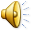 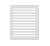 Կյանքը – երգի, երկնքի՜ պես անհո՜ւն, անհո՜ւն, –Կյանքը – կորած աստղերի՜ պես հազարանուն:Կյանքը – կրակ ճահիճներում՝ կա ու չկա, –Կյանքը – ճամփորդ, սպասված հյուր, որ պետք է գա:Կյանքը – երգի, երկնքի՜ պես անհո՜ւն, անհո՜ւն, –Կյանքը – կորած աստղերի՜ պես հազարանուն …
Գիշերն ամբողջ հիվանդ, խելագար
Գիշերն ամբողջ հիվանդ, խելագար,Ես երազեցի արեւի մասին:Շուրջս ո՛չ մի ձայն ու շշուկ չկար –ունատ էր շուրջս՝ գիշեր ու լուսին:Ես երազեցի արեւի ոսկին,Տենչացի նրա հրաշքը խնդուն՝Ուզեցի սիրել շշուկն իմաստուն՝Արեւանման, արնավառ խոսքի, –Բայց շուրջս այնպես գունատ էր, տկար –Խոսքեր չկային, ու արեւ չկար …
Կարմիր նժույգները
Կարմիր նժույգները թռչում են սրընթաց,Կարմիր նժույգները՝ բաշերը փրփուր,Վառվում, բոցկլտում են պայտերը նրանց,Պայտերը սփռում են բոցկլտուք ու հուր:Վառվե՜լ է երկիրը կարմիր կրակով.Կարմիր նժույգները վառե՜լ են երկիրը,-Թռչում են – հողմի՛ պես – անընդհատ շարքով,Ամեն տեղ – երա՛շտ է, տագնա՛պ է, գրգի՛ռ է:Դոփում են պայտերը, կայծկլտում են վա՜ռ,Կայծերը նետի՛ պես ճեղքում ե՛ն գալիքը.Հողմի մեջ փլչում են շենքերը մարմար.Ամեն տեղ հրդեհ է, ու հուրը – բարիք է:Թռչո՜ւմ են, թռչո՜ւմ են անվերջ, սրընթացԿարմիր նժույգները, բաշերը – փրփուր,Վառվում, հրդեհվում են հետքերը նրանց –Կարմիր նժույգները հրդեհ են ու հուր…
ՄԵՐ ԼԵԶՈՒՆ
Մեր լեզուն ճկուն է ու բարբարոս,Առնական է, կոպիտ, բայց միևնույն պահինՊայծառ է նա, որպես մշտաբորբոք փարոս,Վառված հրով անշեջ դարերում հին։Եվ վարպետներ, խոնարհ ու հանճարեղ,Հղկել են այն դարեր, որպես մարմար,Եվ փայլել է նա մերթ, ինչպես բյուրեղ,Մերթ կոպտացել, ինչպես լեռնային քար։Բայց միշտ պահել է նա իր կենդանի ոգին, —Եվ եթե մենք այսօր կոտրատում ենք այն մերթ,Այդ նրանից է, որ ուզում ենք մերՆոր խոհերի վրա ժանգ չչոքի։
Դու – հողմային մշուշ ու մահ
Դու – հողմային մշուշ ու մահ,Դու – կրակի դուստր բարի,-Քե՜զ է կանչում սիրտս հիմա,Քեզ է կանչում սիրտս` արի՜:Հասե՜լ է փառքդ արդեն վառՄինչև Հաբաշ ու Հնդուչին.Քե՜զ եմ նետում եղբայրաբարԻմ արյունի ճիչը վերջին:Բո՜րբ աչքերիդ նայվածքը թողԱրյունոտե սիրտս հիմա –Եվ թո՛ղ տեսնի սիրտս վառվողՄահվան մեջ – սեր, սիրո մեջ – մահ…
Եղիշե Չարենցը (Եղիշե Սողոմոնյան) ծնվել է 1897թ. մարտի 13-ին, Կարսում: 
Երկար տարիներ Չարենցի ծննդյան վայրը գիտնականների և բանասերների վեճի առարկա էր, որովհետև նրա թղթերում պահպանվել էր պարսկական մի անձնագիր, որտեղ նշված էր, որ նա ծնվել է Պարսկաստանի Մակու քաղաքում: Բանն այն է, որ 1919թ. Չարենցը իր ընկերոջ` Գևորգ Աբովի հետ մեկնում է Կարս` նորաբաց հայկական դպրոցներում ուսուցչությամբ զբաղվելու:

 Բայց քանի որ Հայաստանի Հանրապետության օրենքի համաձայն զինապարտներին չէր թույլատրվում ուսուցչությամբ զբաղվել, նրանք, օգտագործելով Չարենցի հոր` Աբգար աղայի կապերը, ձեռք են բերում պարսկական անձնագրեր:
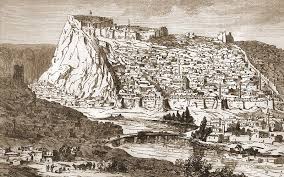 Ազգային ազատագրական պայքարն եւ Առաջին Աշխարհամարտը Եղիշե Չարենցի մեջ սպանում են պատանեկան երազները: Նա կամավորական է գրվում եւ միանում Արեւմտյան Հայաստանը զավթիչներից ազատելու շտապող մարտիկներին: Այդ տարիներին նա ստեղծում է իր լավագույն գործերից մեկը` «Դանթեական առասպելը», որում նկարագրում էր 20-րդ դարասկզբի պատերազմի սարսափները:
1915թ. Եղիշե Չարենցը մեկնում է Մոսկվա` Շանյավսկու համալսարանում ուսումը շարունակելու նպատակով: 1919թ. վերադառնում է Երեւան եւ սկսում դասավանդել դպրոցում: Այդ տարի Թիֆլիսում լույս է տեսնում «Ամբոխները խելագարված» հանճարեղ պոեմը:
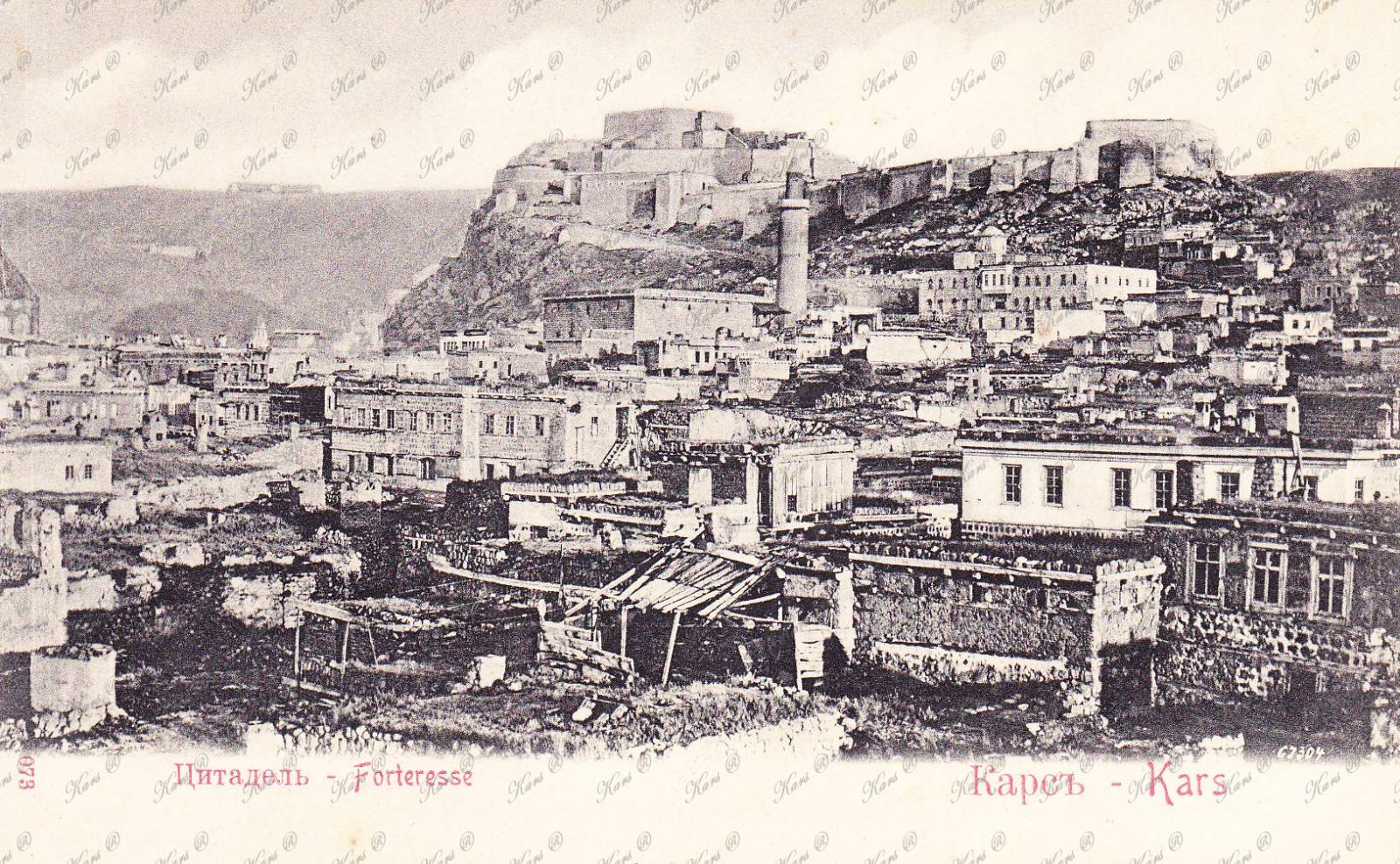 1921թ. Եղիշե Չարենցն ամուսնանում է Արփենիկ Տեր-Աստվածատրյանի հետ: Վերջինս ծանր հղիության հետեւանքով 1927թ. մահանում է: Կնոջ հիշատակին Չարենցը բազմաթիվ բանաստեղծություններ է գրել: 1931թ. նորից է ամուսնանում: Շատ չանցած կինը` Իզաբելա Նյազովան, նրան դուստր է ծնում, որին Արփենիկ են կոչում, իսկ 1935թ. ծնվում է նրանց 2-րդ դուստրը` Անահիտը:
1936թ. հուլիս-օգոստոս ամիսներին սկսվում են հայ մտավորականության ձերբակալությունները: Եղիշե Չարենցին սեպտեմբերին տնային կալանքի են ենթարկում` մեղադրելով ահաբեկչության եւ ազգայնականության մեջ: Բոլոր գրախանութներից վերացնում են նրա գրքերը, իսկ նորերի հրատարակումը` դադարեցնում: Սկսվում են ճնշումները ընտանիքի հանդեպ:
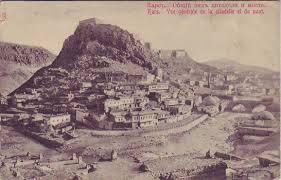 Որոշ ժամանակ անց հանճարեղ բանաստեղծին ձերբակալում են եւ հակասովետական գործունեություն իրականացնելու շինծու մեղադրանք ներկայացնում: Շատ չանցած՝ 1937թ նոյեմբերի 27-ին, Եղիշե Չարենցն իր մահկանացուն է կնքում երեւանյան բանտերից մեկի հիվանդանոցում: Ըստ պաշտոնական վարկածի՝ դիահերձումը ցույց է տվել, որ մահվան պատճառը չափազանց տկարացած առողջական վիճակն է եղել, ինչի համար հիմք են ծառայել բազմաթիվ հիվանդությունները: Չարենցի վերջին հանգրվանը հայտնի չէ: